Праздник русского языка«О русском языке шутя и серьезно»
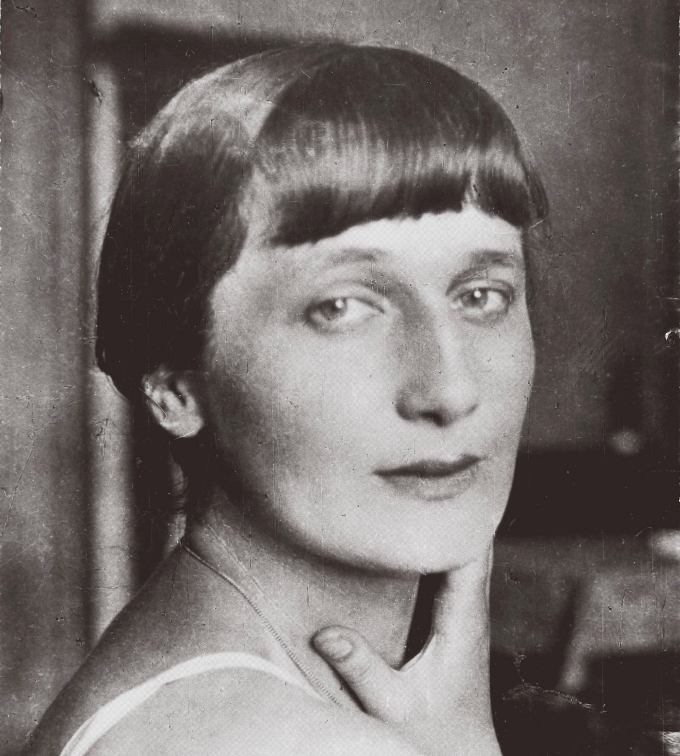 «И мы сохраним тебя, русская речь,
Великое русское слово...»
А.А. Ахматова
«Язык есть исповедь народа,В нём слышится его природа,Его душа и быт родной...»Петр Андреевич Вяземский(русский поэт, литературный критик, переводчик, публицист, мемуарист, историк,государственный деятель)
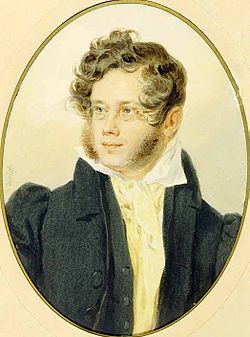 Карта языков мира
Карта исчезнувших языков мира
Карта языков России
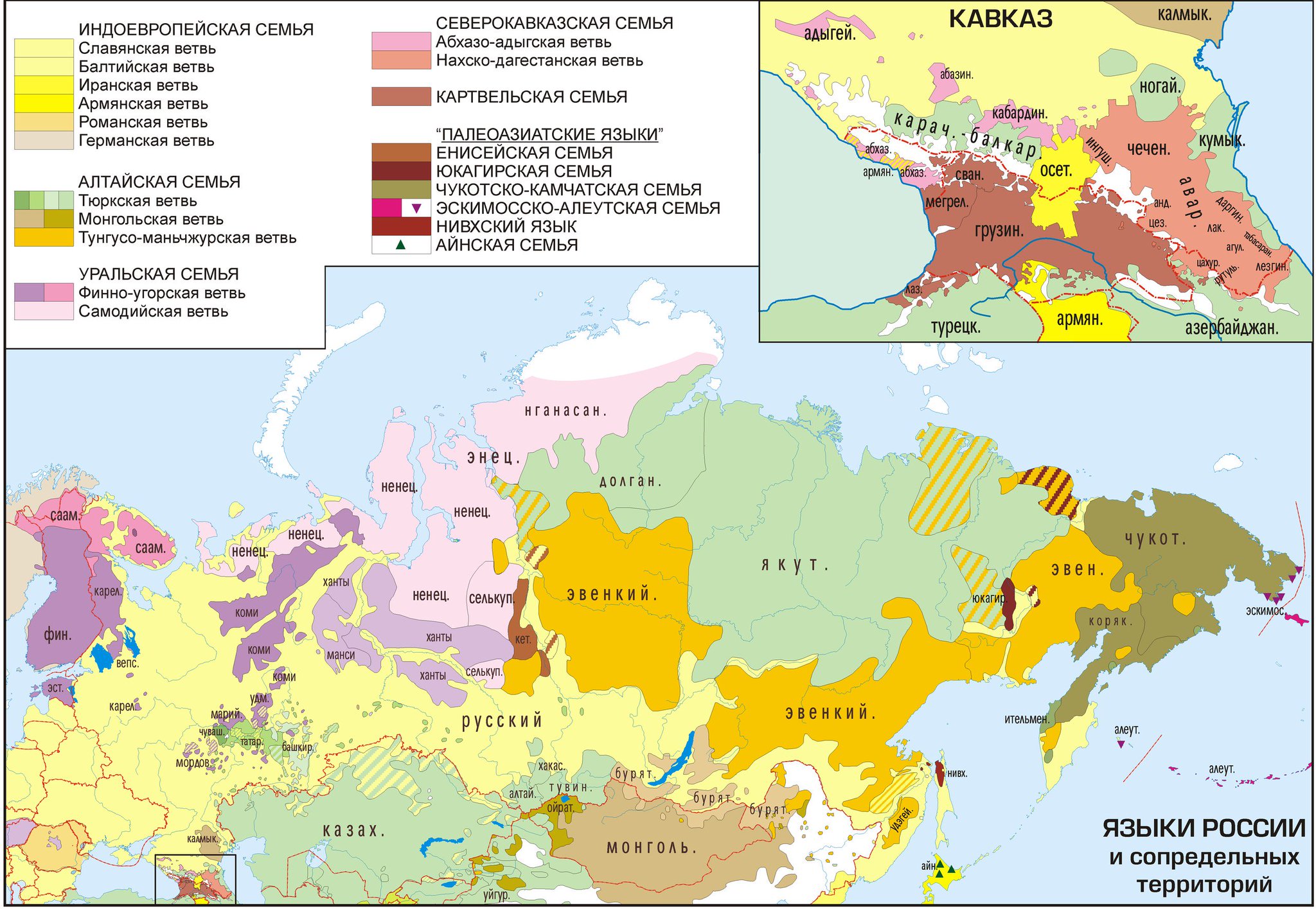 «Русский народ создал русский язык яркий, как радуга после весеннего ливня, меткий, как стрелы, певучий и богатый, задушевный, как песня над колыбелью... Что такое Родина? Это весь народ.                         Это его культура, его язык».                         (Алексей Николаевич Толстой)                          (Писатель и общественный деятель)
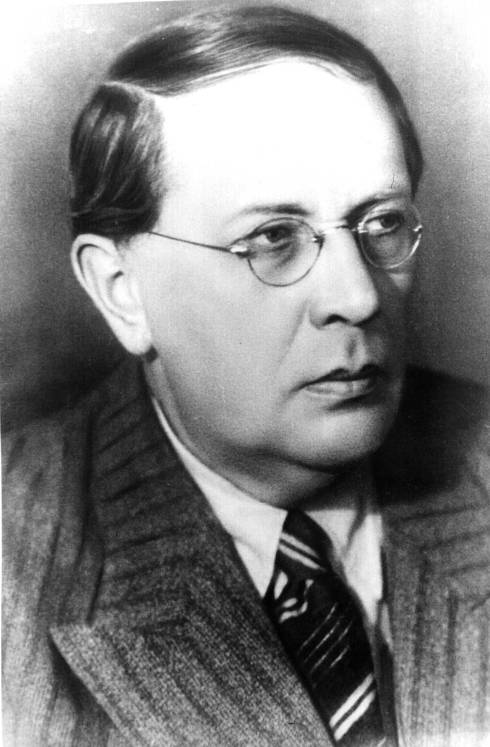 Посло́вица — изречение в виде грамматически законченного предложения, в котором выражена народная мудрость в поучительной форме.
Поговорка — это широко распространенное образное выражение, метко определяющее какое-либо жизненное явление.
Загадка – это замысловатое, иносказательное описание чего-либо, как правило, представленное в форме вопроса и предполагающее ответ (отгадку)
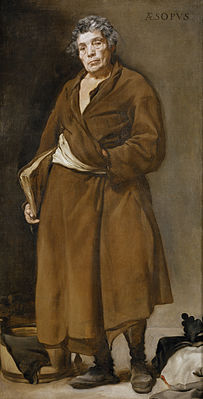 Эзо́п (др.-греч. Αἴσωπος) — легендарный древнегреческий поэт-баснописец. Предположительно жил около 600 г. до н. э. Оригинальные стихи Эзопа не сохранились. Древнейшие «басни Эзопа» дошли до нас в позднейших поэтических переработках — (латинской) Федра (I в.), (греческой) Бабрия (II в.) и (латинской) Авиана (начало V в.).
Фразеологизм (идиома) — свойственное определённому языку устойчивое словосочетание, смысл которого не определяется значением отдельно взятых слов, входящих в его состав. Часто грамматическое значение идиом не отвечает нормам современного языка, а является грамматическими архаизмами.
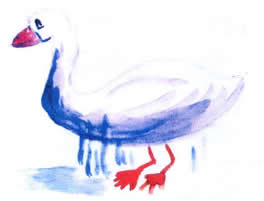 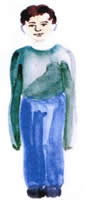 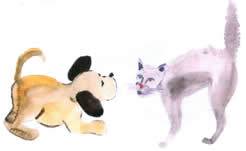 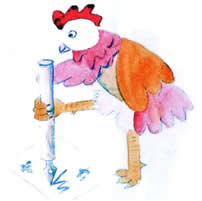 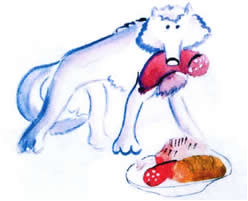 Фонвизин Денис Иванович (1745–1792) – драматург, публицист, переводчик.Родился 3(14) апреля 1745 в Москве. Происходил из старинного дворянского рода (ливонский рыцарь фон Визин был взят в плен при Иоанне IV, затем стал служить русскому царю). Русский литератор екатерининской эпохи, лингвист, создатель русской бытовой комедии; статский советник. Секретарь главы русской дипломатии Н. И. Панина.
"Берегите наш язык, наш прекрасный русский язык, этот клад, это достояние, переданное нам нашими предшественниками", я понимаю, что наш русский язык-могуч, велик, он создавался и совершенствовался веками, поэтому нужно любить и беречь его, то есть учить грамматику, правильно использовать, ценить его, как свою родину, ведь наш язык- это наше богатство и достояние.»                                                                    И.С. Тургенев
Спасибо за внимание!